Bakersfield CollegeAnnual Admin Structure Review
2024-25
Jo Ellen Barnes
Somaly Boles
Grace Commiso
Nicky Damania
Sooyeon Kim
Timothy Mason
Richard McCrow
Ann Tatum
Calvin Yu
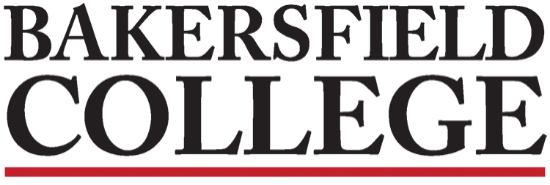 Timeline Review
April 10:	Senate Eboard
April 17:	Academic Senate
April 19:	College Council 1st read
May 1:	Academic Senate (if needed)
May 3:	College Council 2nd read
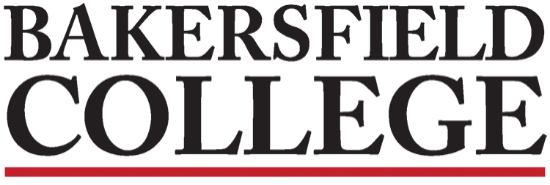 Instruction
Management:
Program Manager, Math Learning Center 
Associate Athletic Director, Women's Sports 
Program Manager, Shafter Learning Center 

Classified:
Dean of Instruction 		Theatre Technician
Academic Technology-Non Academic	Department Assistant III
Apprenticeship CTE		Educational Advisor
Food Service CTE			Laboratory Technician I
Kinesiology/Health/Phys Ed CTE	Office Supervisor
Library Science			Library Technician II
Library Science (Delano)		Library Technician I
Library Science (Arvin)		Library Technician I
Music				Athletic Trainer
Physics			Laboratory Technician II
Research Laboratory Technology CTE	Laboratory Safety Technician
Theatre			Assistant Technical Director
Theatre			Costume Shop Manager
Delano Campus Center		Agriculture Technician
*Strikethrough signifies Division proposed removal
Student Affairs
Management:
Associate Vice President of Student Affairs
Dean of Enrollment and Retention 
Dean of Categorical and Special Programs
Director of Residence Life
Residence Life Coordinator
Mental Health Clinician

Classified:
Residence Life 			Department Assistant III
Events and Scheduling 		Media Technician for Events
Events and Scheduling		Events Staff
Student Success Technology		Systems Support Analyst
Student Success Technology		Program Technician
Financial Aid and Scholarships	Financial Aid Assistant (3x)
Financial Aid and Scholarships	Financial Aid Technician (3x)
Admissions and Records		Admissions and Records Technician II (6x)
International Students Center	Department Assistant III
Student Success and Counseling	Educational Advisor
Transfer Pathways		Educational Advisor
Veteran’s Resource Center		Department Assistant III
*Strikethrough signifies Division proposed removal
Finance and Admin Services
Management:
Project Manager, Finance and Administration
College Safety Field Supervisor

Classified:
Food Services			Accounting Technician I
Budget Office			Budget Coordinator
Office of College Safety		Public Safety Officer II
Office of College Safety		Public Safety Officer I
Office of College Safety		Department Assistant III
Maintenance and Operations	Maintenance & Operations Technician
Maintenance and Operations	Groundsworker II
Maintenance and Operations	Custodian I
Maintenance and Operations	Custodian I
Maintenance and Operations	Custodian I
Maintenance and Operations	Custodian I
*Strikethrough signifies Division proposed removal
Presidents' leadership team
Management:
None this cycle

Classified:
Technology Support Services	Systems Support Specialist I
Technology Support Services	Systems Support Specialist II
Institutional Effectiveness	Senior Research Analyst
*Strikethrough signifies Division proposed removal
Ranking Considerations
Workload distribution
Compliance
Funding
Department needs
Budget Impact
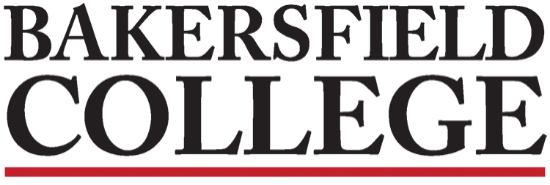 Management positions Ranking
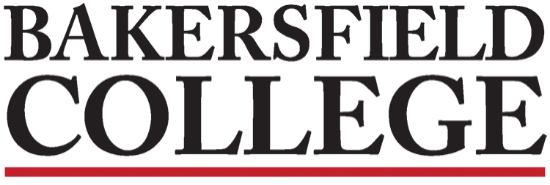 Classified positions RankingTop 9
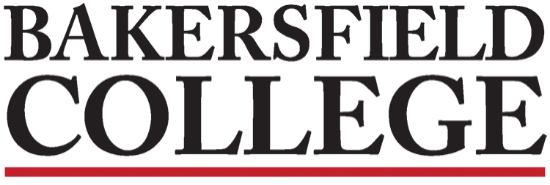 Classified positions RankingAll
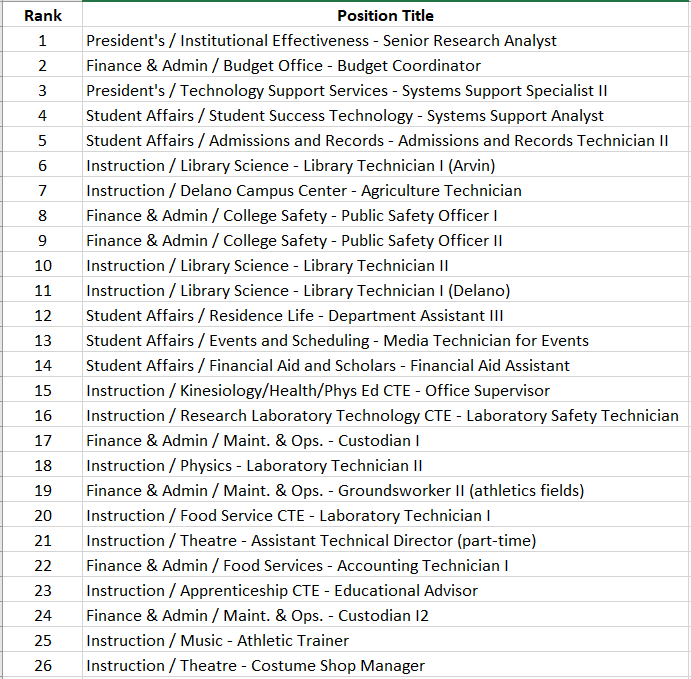 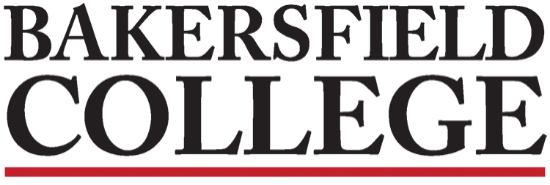 Budget implications
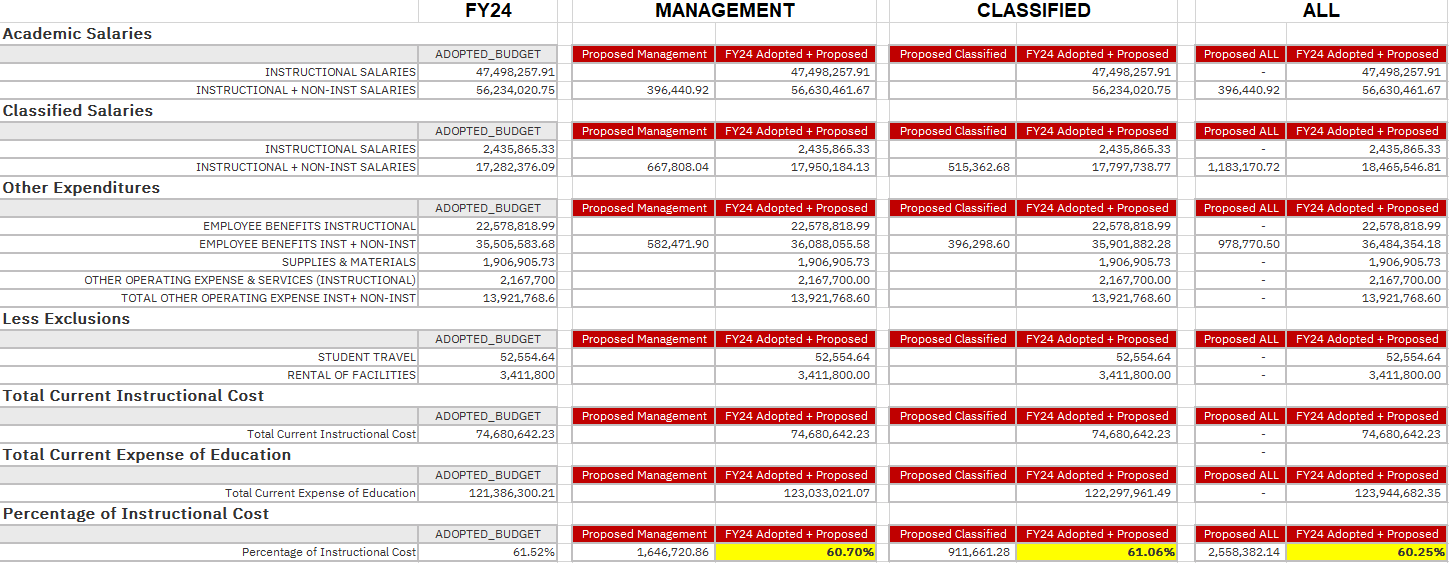 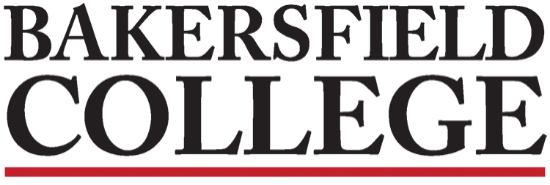